WERKGROEP/ LABSDAG LUCHT 2016
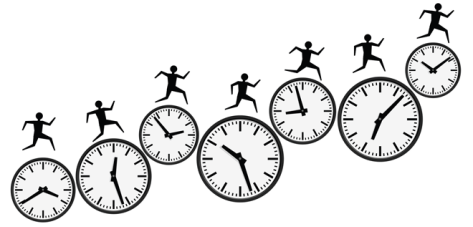 AGENDA  WERKGROEP+LABS 16/09/2016

Voormiddag: 10.00 tot 12.30 uur
 
Verwelkoming 
LUC-procedure bemonstering vluchtige organische stoffen
Resultaten enquete vluchtige organische stoffen
Omgang met meetgaskoelers bij de meting van NO2 en SO2 in vochtig afgas: eerste resultaten
Terugblik op onaangekondigde audits
Aanpassingen aan de CvGP ‘Stookinstallaties’
 
Lunch: 12.30 tot 14.00 uur 
 
Namiddag: 14.00 uur tot 16.00 uur 
 
De juiste keuze en gebruik van een kalibratiegas (Gerard Nieuwenkamp, VSL)
Flue gas flow rate measurement for verifying continuous monitoring at power stations according to EN ISO 16911 (Jurgen Annendijck, Laborelec)
De bijdrage van houtverbranding door burgers aan luchtverontreiniging in Vlaanderen: resultaten meetcampagne
 
Receptie